Наш родной
даргинский язык
.
Ахlерти дурхlни !
Чиди  имцlали?
гурда
синка
набадари
бецl
Имцlаси дев?
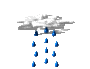 заб
пурпи
миг
бириз
Имцlаси дев?
чlака
къиргъу
мирхъи
чяка
Имцlаси дев?
кьядга
ярма
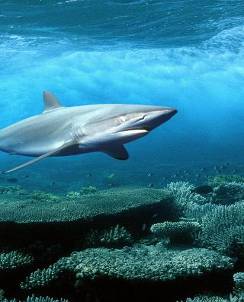 бецl
акула
Имцlаси дев?
тlентl
жибин
мирхъи
бялихъ
Имцlаси дев?
набадари
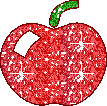 гlинц
кьехlе
хияр
Имцlаси дев ?
ну
ит
адам
ихини
Имцlаси дев?
дирихь
къукъу
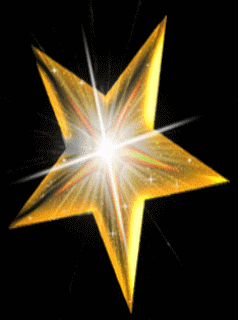 дягl
зубари
Чиди учибяхъ дев ахlена?
хlял-тlабигlят
чи-саял
къиян
берк-берж
Имцlаси дев?
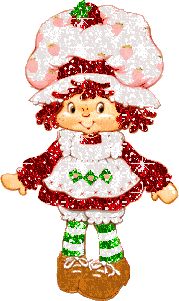 ручка
начи
пенал
тетрадь
багьираби
Доскаличир кьунби.
Кьунбала ургаб бургъанти.Амма бургъес ярагъ агарти.
шахматуни
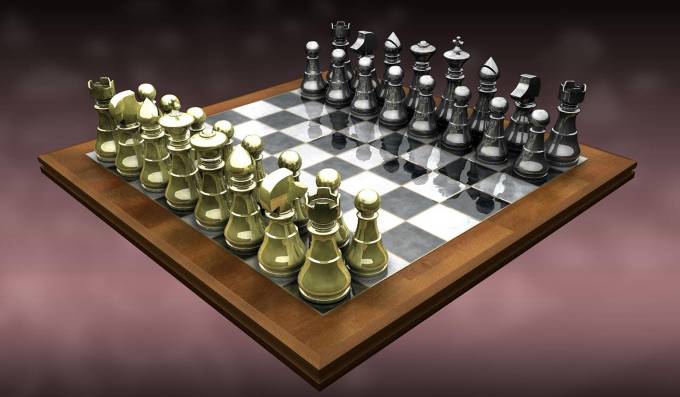 Дубуртазиб хlял хъярхъти,
Диркьаличир паргъатти,
Милигбиубти бахес
Дуги-хlери гьалакти
02.02.11
Чиди глагол ахlена?
Чиди местоимение ахlена?
Чиди числительное ахlена?
Чиди прилагательное ахlена?
.
Чиди существительное ахlена?
Ца хlярп барсбарили, сагаси дев барес
Кьяш-
Тlал-
Хъу-
Мурда-
Хъяб-
Цура-
02.02.11
Ца хlярп барсбарили, сагаси дев барес
Кьяш- кьял
Тlал-    тlул
Хъу-     хъя
Мурда- гурда
Хъяб-     хъяр
Цура-     мура
02.02.11
Кlунтрала мерличи гlягlниси хlярп кабалтули (гъ, гь,гl) имцlадирули ,дугьби черделкlеная
. ябул, .ая , .ал, .уни,  .яра, .ай, ар. , бу.а, да.а, .ава, чи.я, ся.ят, ша.ар, ка.ар, ла.а, .инц.
02.02.11
Ишди хlурпрала ургар дугьби даргая

Балкьаламузбинмазагирсуратхивгъшеурхьункъсаламбизхlярпанвжузарнибецlарзхlекулпетрикьталихlензазибругъабзаланхъалидусбпакагъаранкlипзалшагьарфичтелефонвисулкъайдар
02.02.11
Итог каъни.
Жюрила гъай
02.02.11